Ψηφιακή Επεξεργασία Σήματος
Διαλεξη 21η
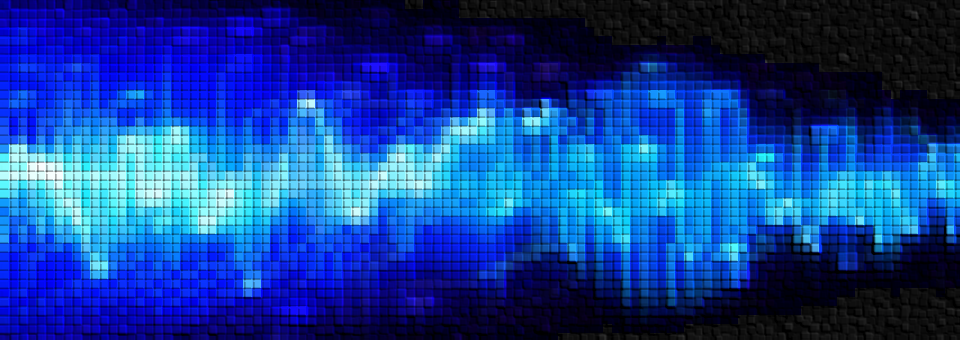 Σχεδίαση Ψηφιακών Φίλτρων
© Καφεντζής Γιώργος, PhD
Ψηφιακή Επεξεργασία Σήματος
© Καφεντζής Γιώργος, PhD
Ψηφιακή Επεξεργασία Σήματος
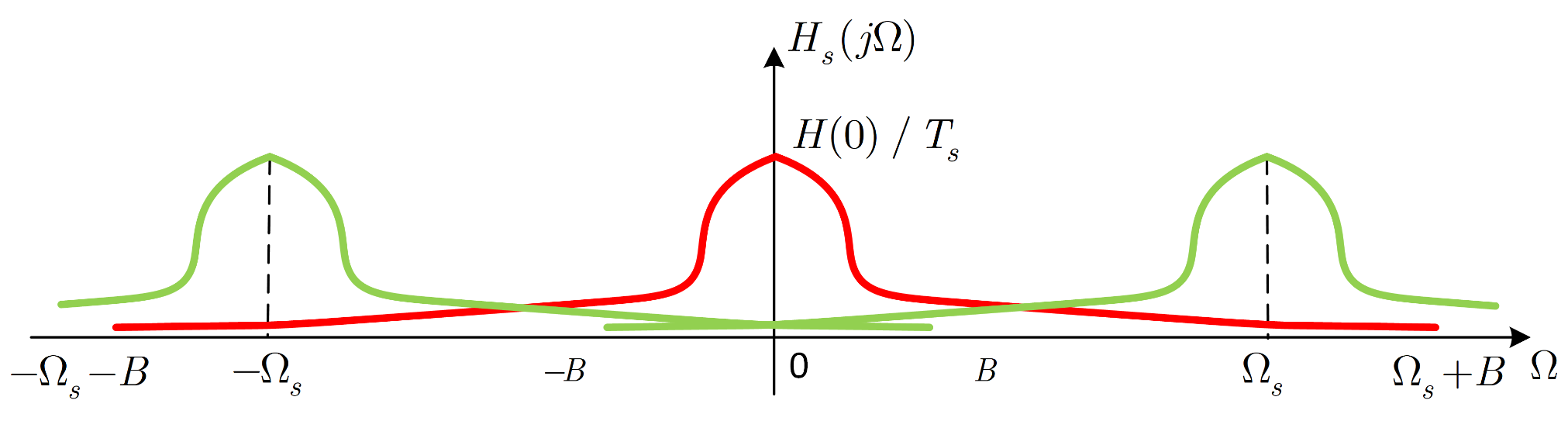 © Καφεντζής Γιώργος, PhD
Ψηφιακή Επεξεργασία Σήματος
© Καφεντζής Γιώργος, PhD
Ψηφιακή Επεξεργασία Σήματος
Ίδια «ιδέα» με την αντιστοίχιση της προηγούμενης μεθόδου, Impulse Invariance (όχι σαν αλγεβρική αντιστοίχιση όμως)
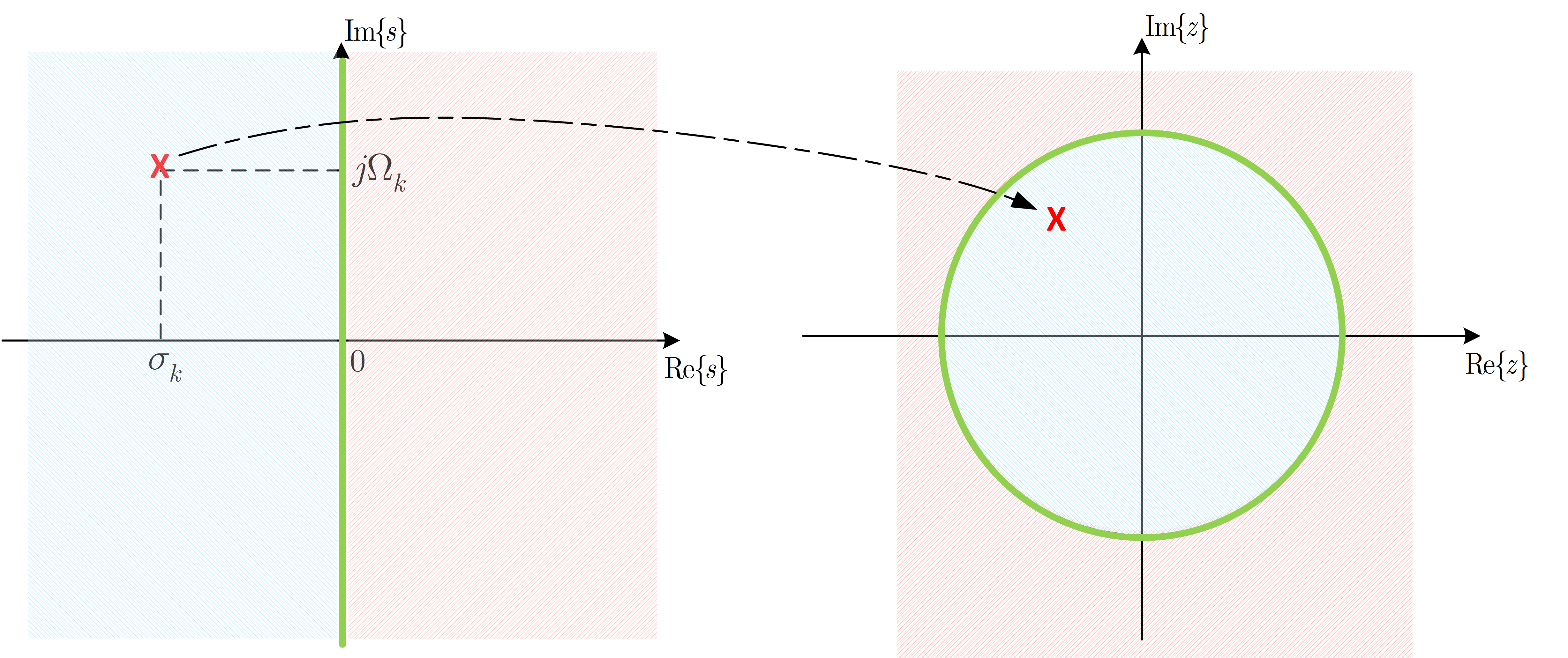 © Καφεντζής Γιώργος, PhD
Ψηφιακή Επεξεργασία Σήματος
© Καφεντζής Γιώργος, PhD
Ψηφιακή Επεξεργασία Σήματος
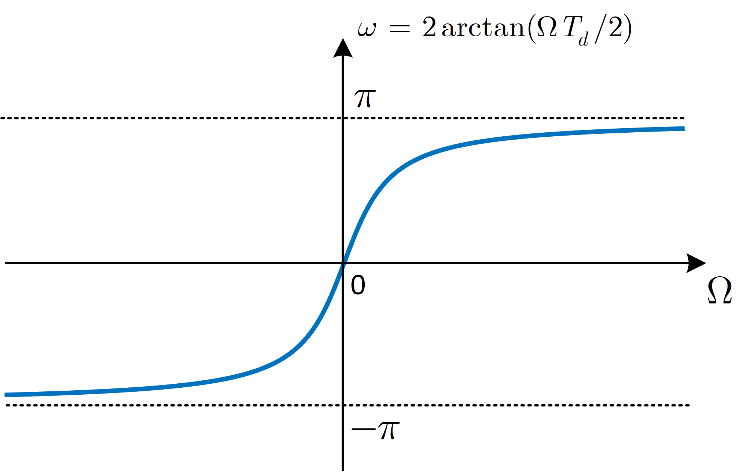 © Καφεντζής Γιώργος, PhD
Ψηφιακή Επεξεργασία Σήματος
Σχεδίαση Ψηφιακών Φίλτρων   – Bilinear Transformation
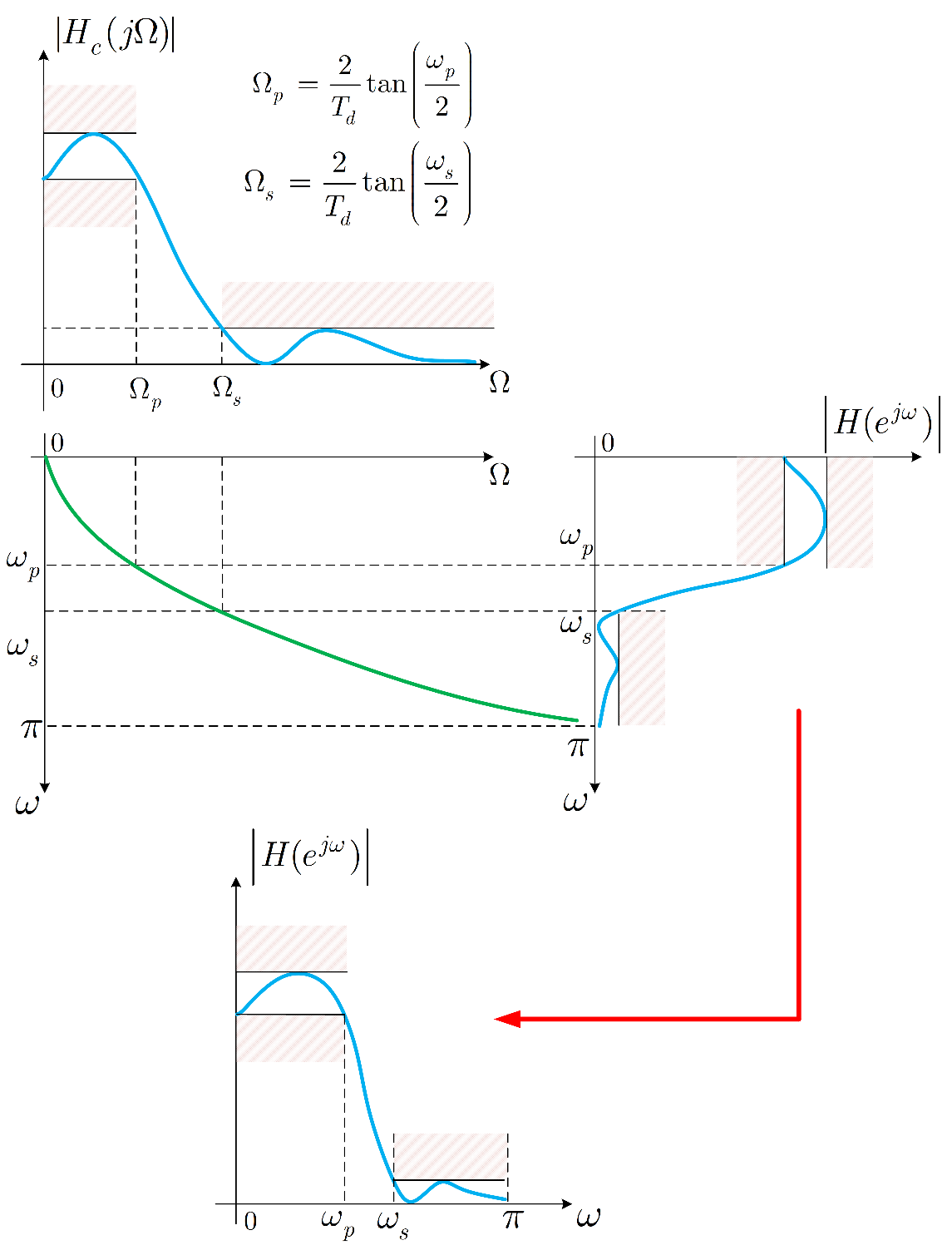 Προδιαγραφές               στο διακριτό χρόνο μετατρέπονται στο συνεχή χρόνο
© Καφεντζής Γιώργος, PhD
Ψηφιακή Επεξεργασία Σήματος
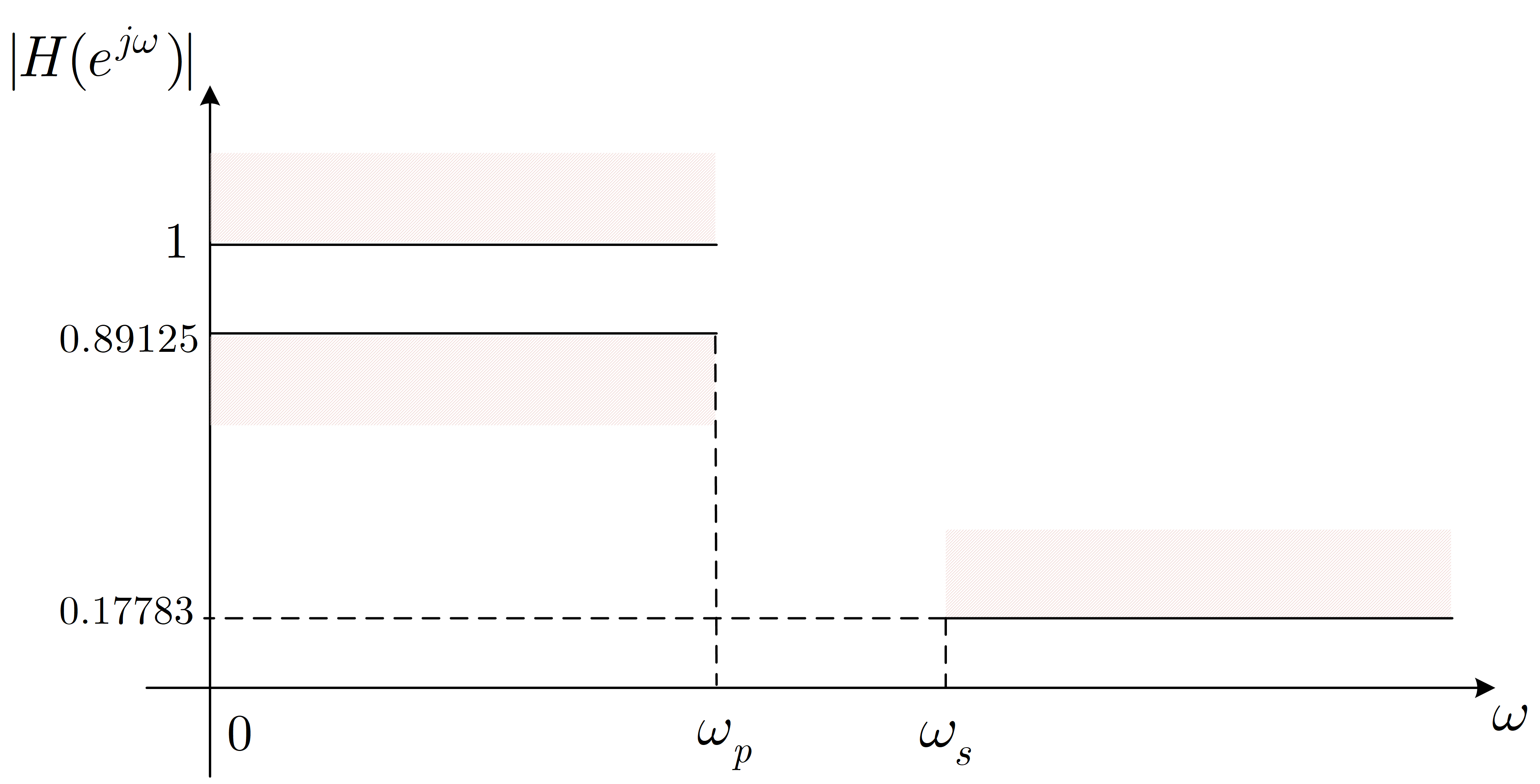 © Καφεντζής Γιώργος, PhD
Ψηφιακή Επεξεργασία Σήματος
© Καφεντζής Γιώργος, PhD
Ψηφιακή Επεξεργασία Σήματος
© Καφεντζής Γιώργος, PhD
Ψηφιακή Επεξεργασία Σήματος
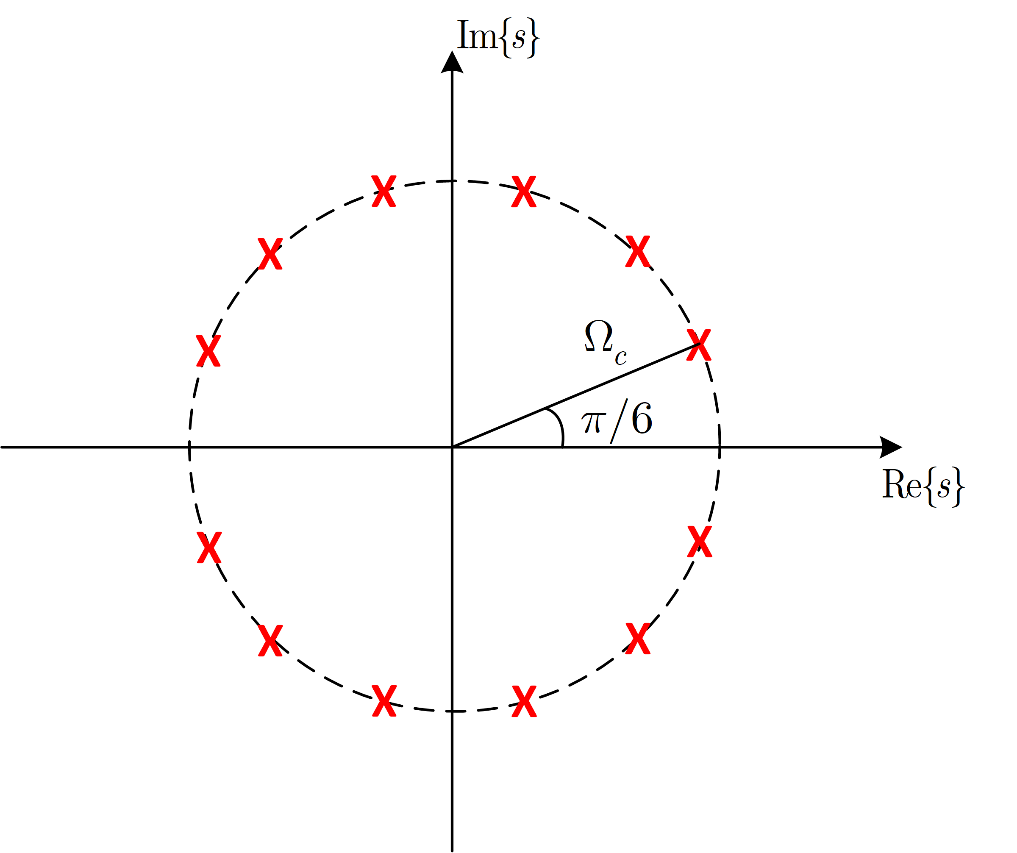 © Καφεντζής Γιώργος, PhD
Ψηφιακή Επεξεργασία Σήματος
Σχεδίαση Ψηφιακών Φίλτρων
 Υπάρχουν πολλές εξισώσεις (φίλτρα) στις οποίες μπορούμε να θέσουμε τις προδιαγραφές μας 
 Chebyshev (I, II)
 Elliptic
 Butterworth
 Bessel
 Optimum “L”
 Gaussian
 Hourglass
 Raised-cosine
 και πολλά άλλα! 
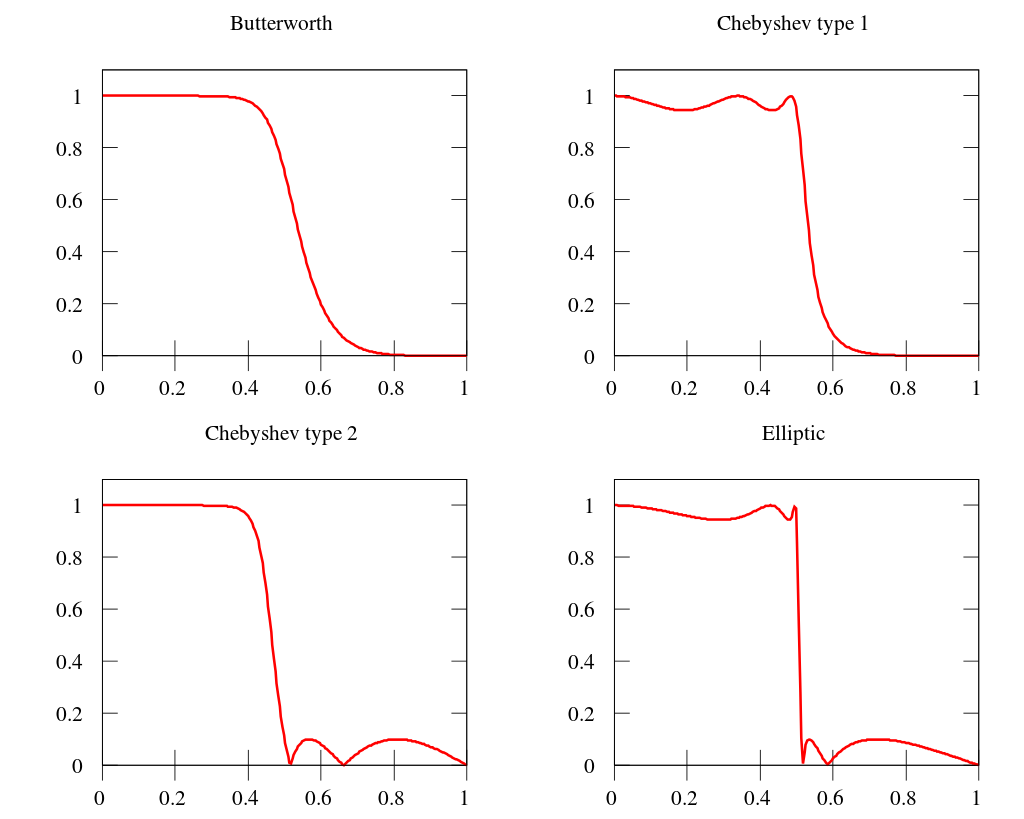 © Καφεντζής Γιώργος, PhD
Ψηφιακή Επεξεργασία Σήματος
© Καφεντζής Γιώργος, PhD
Ψηφιακή Επεξεργασία Σήματος
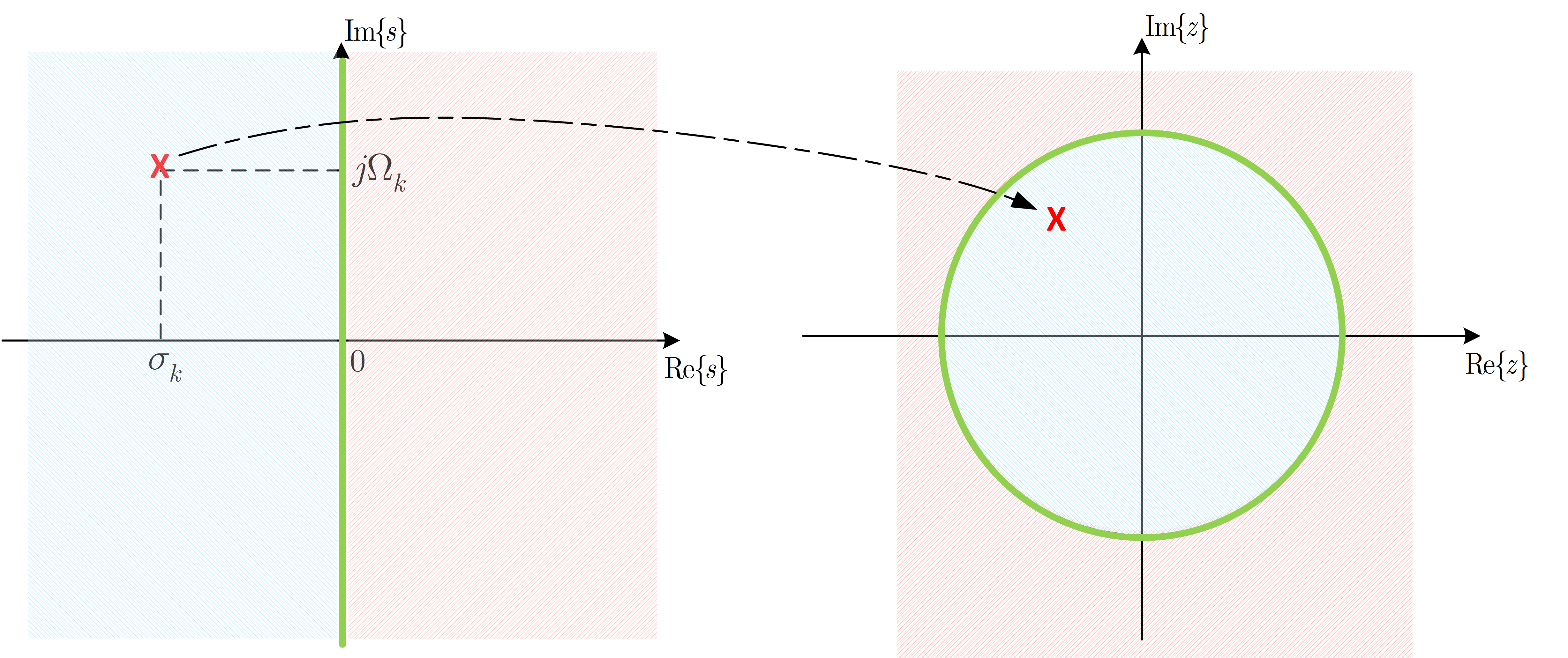 © Καφεντζής Γιώργος, PhD
Ψηφιακή Επεξεργασία Σήματος
© Καφεντζής Γιώργος, PhD
Ψηφιακή Επεξεργασία Σήματος
© Καφεντζής Γιώργος, PhD
Ψηφιακή Επεξεργασία Σήματος
ΤΕΛΟΣ ΔΙΑΛΕΞΗΣ
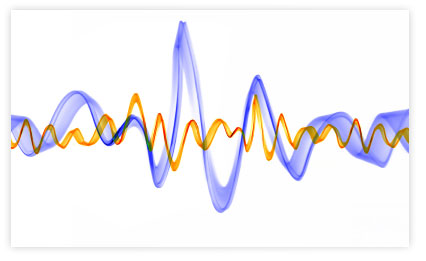 © Καφεντζής Γιώργος, PhD